Reusable Online-Efficient Commitments
Nir Bitansky
New York University &
Tel Aviv University
Omer Paneth
Tel Aviv University
Dana Shamir
Tel Aviv University
Online-Efficient Commitments
preprocess
Offline
commit
Sender
Receiver
Online
Existing Solutions
Merkle tree (in the CRS model)
Keyless multi-collision resistant hash (Non-standard assumption)

From RingLWE [Lin-Mook-Wichs24]
Privately verifiable: receiver must keep digest secret
Selective rejection attack: verification bit leaks information on the digest
Sender
Receiver
open
Private digest
accept / reject
Dream Goal: public digest
This work: private digest, but verification bit can be made public
Assuming RingLWE
[Lin-Mook-Wichs24]: private digest, verification bit must be kept private
Our Approach
Sender
Receiver
open
Private digest
accept / reject
Leakage resilient Crypto: 
Algebraic leakage lemma [Chung-Kalai-Liu-Raz11]
New algebraic commitment
inspired by linear commitments of [Ishai-Kushilevitz-Ostrovsky07]
Algebraic Encoding
Sender
Receiver
The Commitment
Commit
Sender
Receiver
Open
accept / reject
The Leakage Lemma [Chung-Kalai-Liu-Raz11]
Additional Challenges
Private polynomial evaluation over large fields
Extraction of polynomials over large fields(inspired by [Barak-Goldreich08])
Future Directions
Dream Goal: public digest
This work: private digest, but verification bit can be public
From RingLWE
From CRH ?
[Lin-Mook-Wichs24]: private digest, verification bit must be private
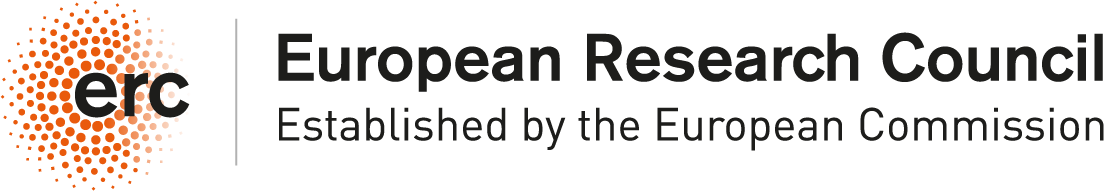 Thank you!